VOCABULARY WORDS
Term 2/week 3
venomous
Meaning: 

"it is the most venomous snake in the world"
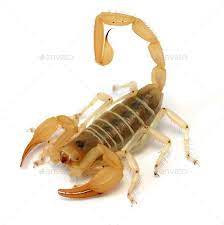 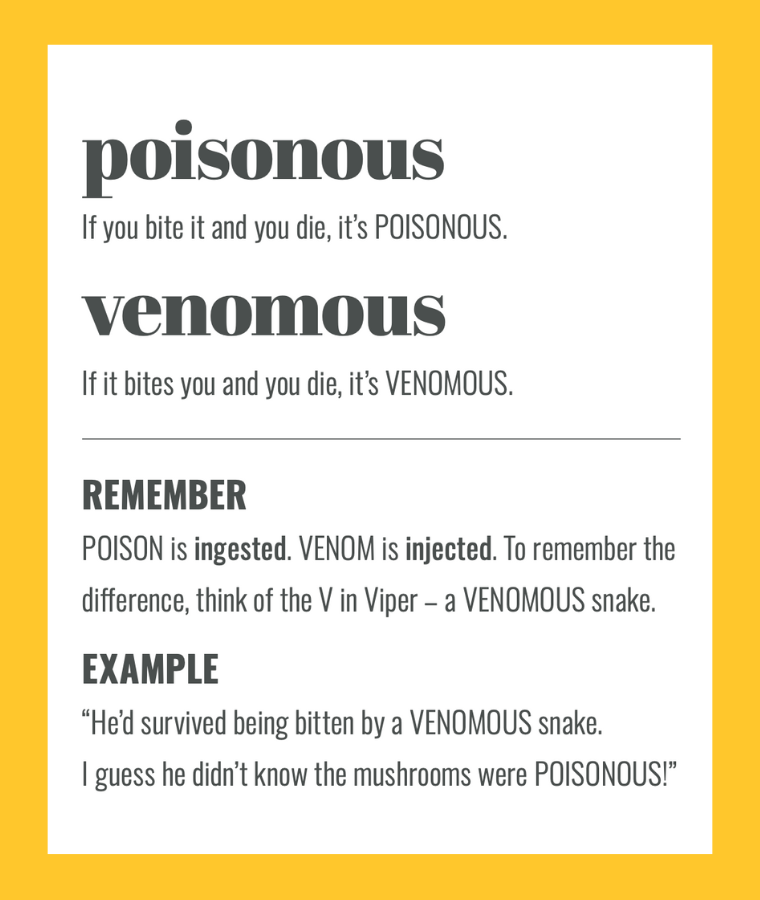 tentacles
Meaning: any long flexible structures that stick out usually around the head or mouth of an animal

Sentence:the octopus wraps its tentacles around its prey
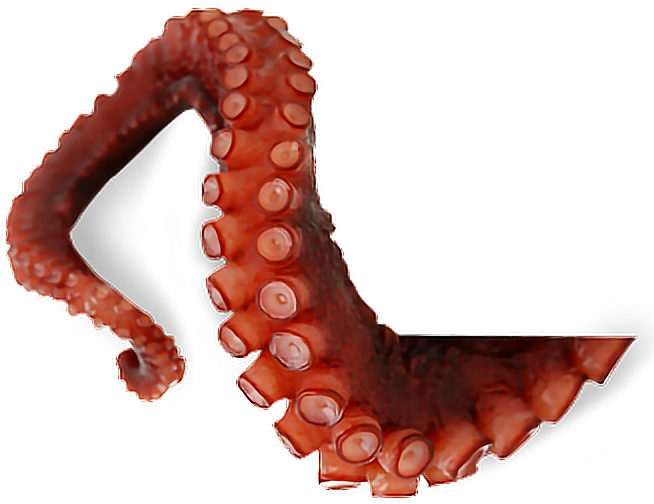 sting
Meaning: to feel a strong burning pain

Sentence: at the end of the bee’s body it has a sting
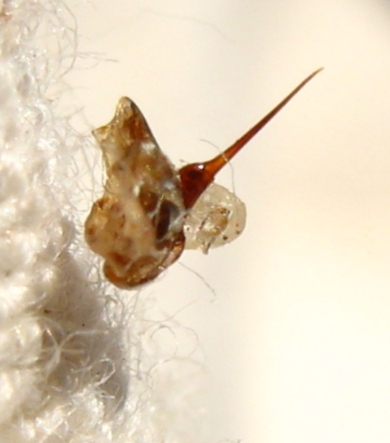 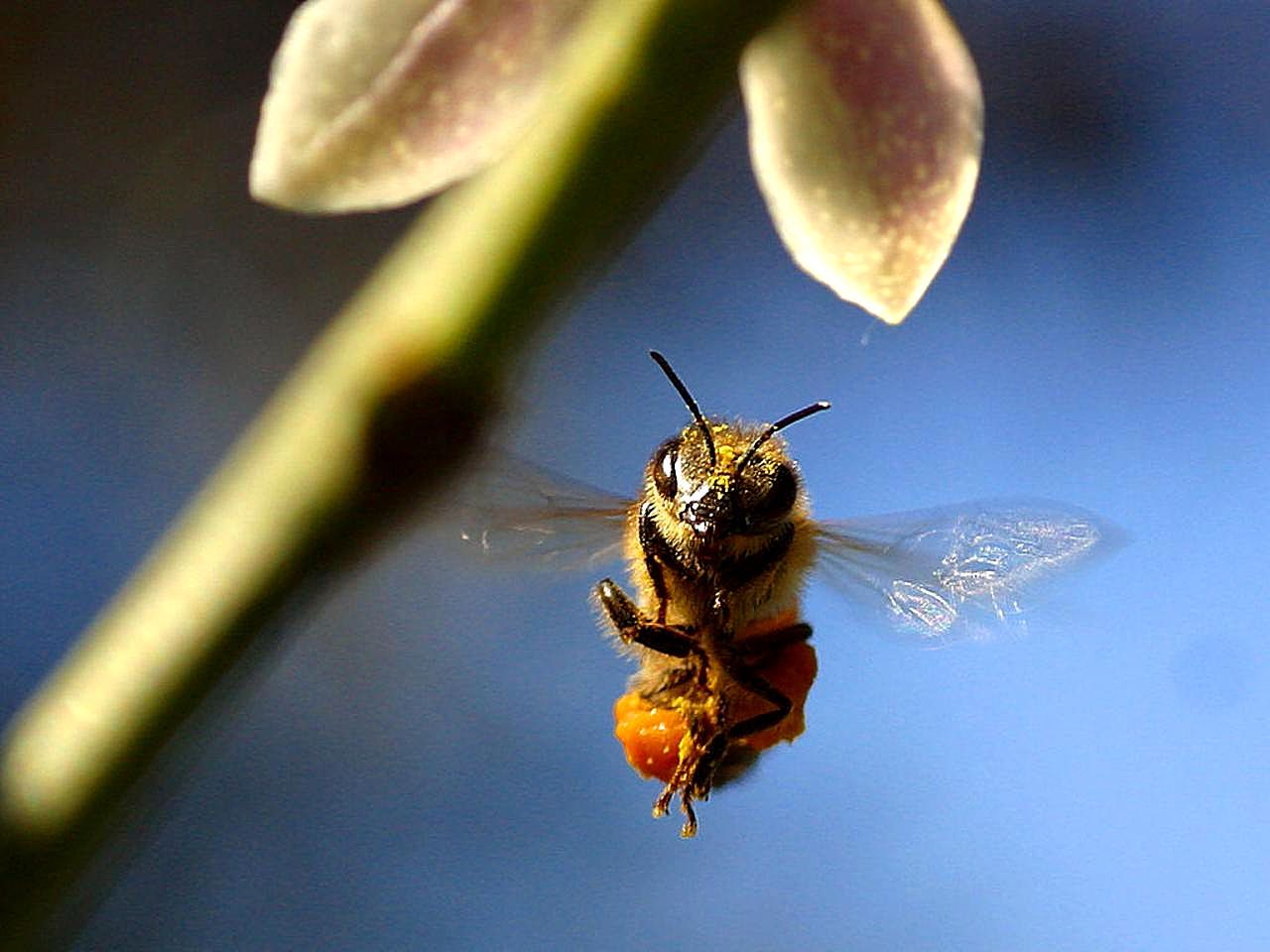 This is the bee’s sting
prey
Meaning: an animal hunted or killed by another animal for food.

Sentence: there’s an owl hunting for prey
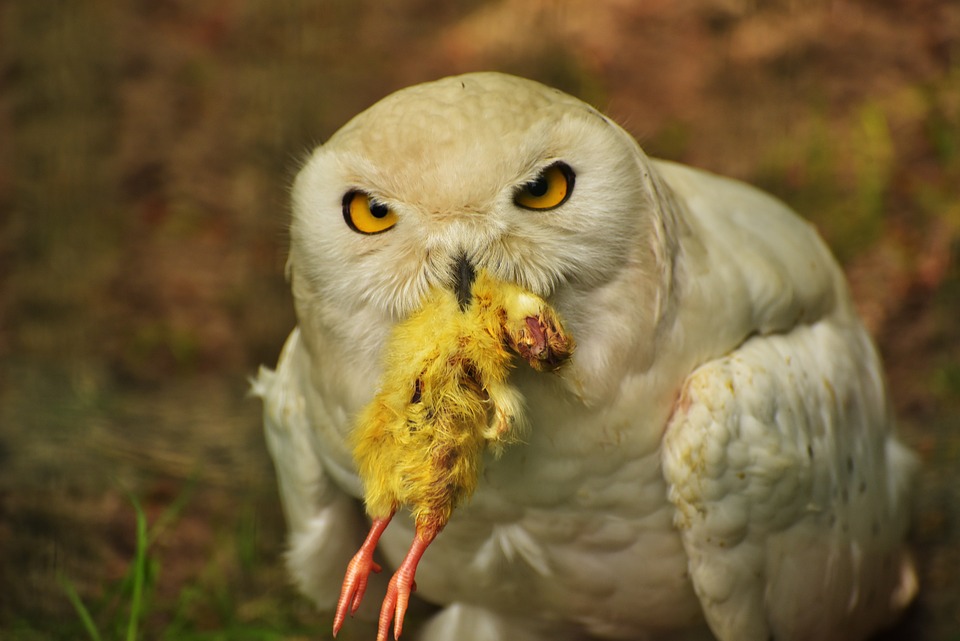 In this photo the baby chick is the prey
threat
Sentence:
“Their way of life is under threat”
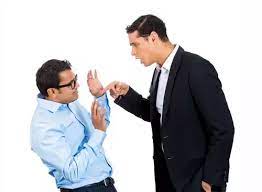 spear
Sentence:
The spear hit the lion’s
Heart.
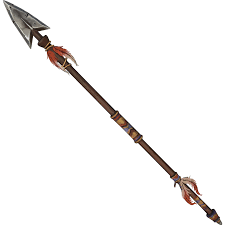 hurled
Sentence:
The man hurled the spear towards the 
Fierce shark.
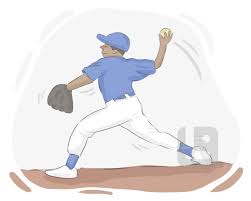 fierce
Meaning:
"fierce storms lashed the country"
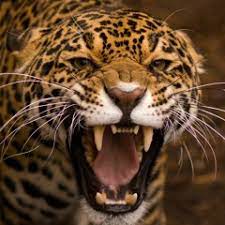 Boastful
Meaning:

"she tends to be boastful"
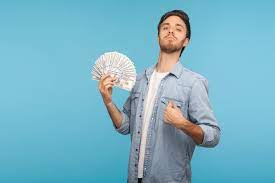